小樽活性化（２）
8AWK1162　阿部　愛里香
５月
夜桜ライブ
小樽さくら祭り
小樽祝津にしん祭り
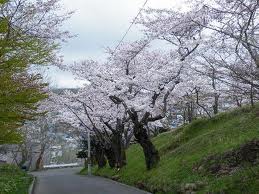 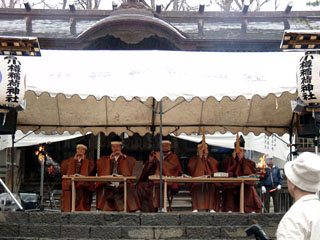 ６月
小樽うまいもん祭り
おたる運河ロードレース大会
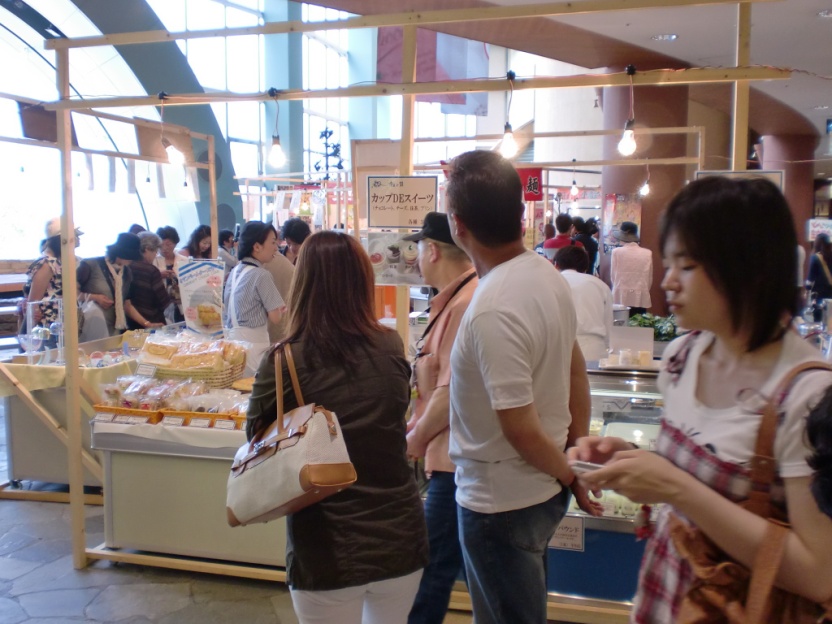 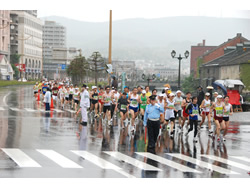 ７月
マリン・フェスタin小樽
ほたると森の復活祭
おたる潮まつり
小樽がらす市
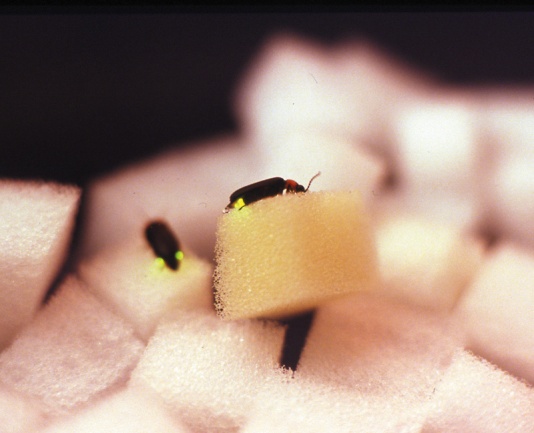 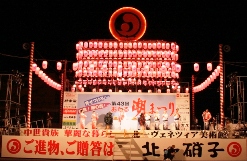 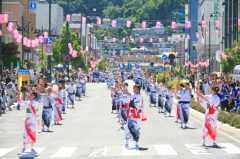 ８月
小樽ビール銭函醸造所まつり
OTARU浅草JAZZスクエア
おたるいか電祭り
天狗山夜景の日
小樽天狗山まつり
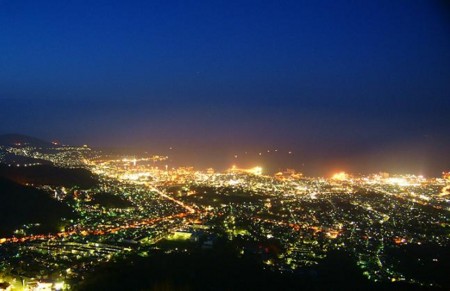 ９月
北の収穫祭ワインカーニバルinおたる
はしご酒大会
後志収穫祭
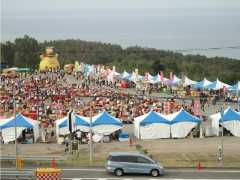 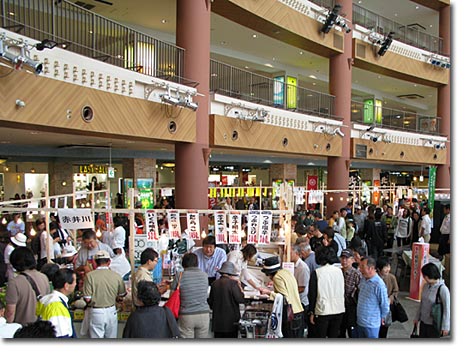 １０月
初しぼりワインカーニバル
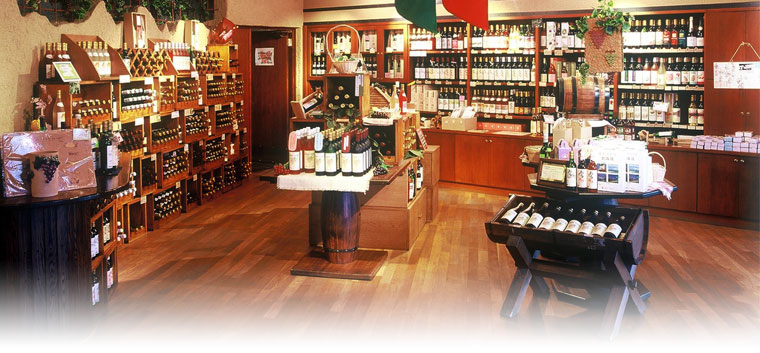 １１月
小樽ロングクリスマス
おたる産しゃこ祭
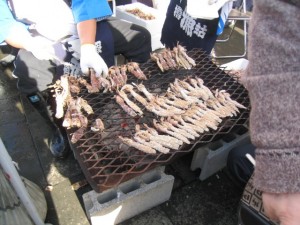 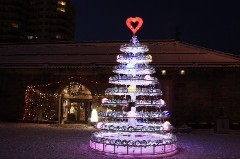 １２月
イブの海上花火大会
小樽ロングクリスマス
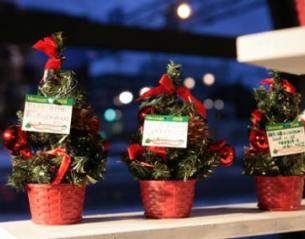 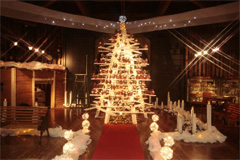 ２月
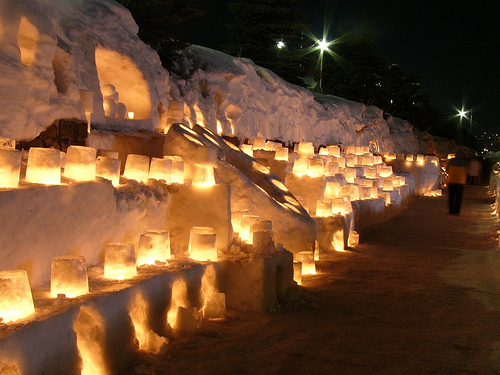 小樽雪あかりの路
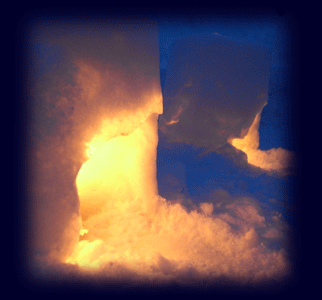 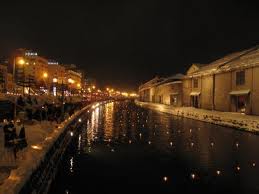 参考文献
http://www.city.otaru.hokkaido.jp/kankou/event/yearevent/
http://www.otaru.gr.jp/blog/event
http://www.sportsentry.ne.jp/event.php?tid=21408
http://www.classe-hotel.com/topics/topics-img.asp?nKey=20